PETIC 2015-2018
Plan Estratégico de Tecnologías de la Información y las Comunicaciones
Ministerio de Educación
Actualización 2017 - 2018
Tecnología Eficiente y Segura
Ministerio de Educación – OTSI, Septiembre de 2017
Agenda
Agenda
Alineación Estratégica TI.
Líneas de trabajo principales 2017-2018:
 Despacho de la Ministra.
 Viceministerio de EPBM.
 Viceministerio de Educación Superior.
 Secretaría General.
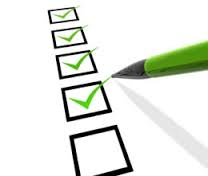 Estrategia TI
Macro Proceso de Gestión de Servicios TIC
ESTRATEGIA TI
Tecnología Eficiente y Segura
Uso estratégico de la tecnología.
Arquitectura sectorial de datos.
Sistemas de información.
Servicios tecnológicos.
ACUERDOS CON LAS ÁREAS
OBJETIVOS ESTRATÉGICOS TI
Avanzar en la implementación Gobierno en línea.
Gobierno abierto.
Trámites y servicios.
Gestión TIC.
Seguridad y privacidad de la información.
- Modernizar Servicios  Tecnológicos.
- Backup información de usuario Final
- Aumento del nivel de satisfacción del servicio prestado por la mesa de ayuda de tecnología al 95%.
Estabilizar los Sistemas de Información:
Actualización Tecnológica.
- Liberación de nuevas aplicaciones.
- Sostenibilidad y mejora de aplicaciones.
Avanzar en la implementación 
arquitectura de datos:

- Registro Único de Estudiantes – RUE.
SAP: Avanzar en la implementación de Fase II:
- Implementación NICSP
- Estructuras SIIF
- Reportes CxP
- Módulo de nómina.
Conexión Total: Sedes Educativas que son Fondos de Servicios Educativos contraten el servicio de conectividad para el año 2018.
Afinamiento de la plataforma de seguridad informática.
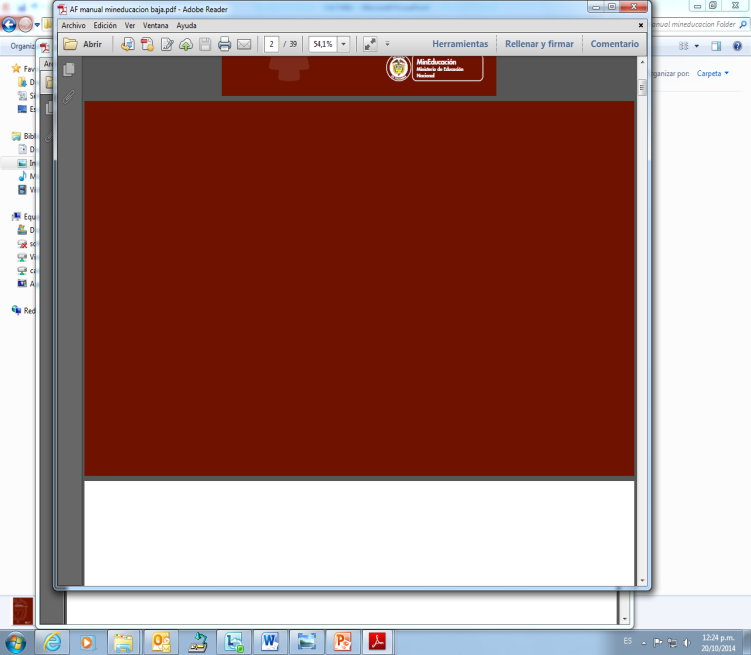 Líneas de trabajo principales 
Despacho y Secretaría General
2017-2018
Transversal
Puesta en marcha de la solución de infraestructura tecnológica renovación centros de datos.
Despacho de la Ministra 
Compromisos (Seguimiento)
Repórtate
Liberación de nuevas aplicaciones.
Recaudo estampilla y Ley 21 - SDF – Sub Dirección Financiera.
Liquidador Financiero - SDF – Sub Dirección Financiera.
SIGAA (Sistema de Gestión de Actos Administrativos - Atención al Ciudadano.
SIA3 (Sistema de Información de Autenticación, Autorización y Auditoria) – OTSI.
SAP – Fase II.
Sostenibilidad y mejora de aplicaciones.
SAP Fase I.
SAC (Sistema Atención al Ciudadano) – MEN.
SAC (Sistema Atención al Ciudadano) – Secretarías (Sistema de Peticiones, Quejas y Reclamos de Secretarías de Educación). NEON (Sistema de apoyo al proceso de contratación) – Subdirección de Contratación.
PERNO (Nomina Servidores Públicos del Ministerio).
Evaluación de Desempeño – Acuerdos de Gestión y Evaluación – Subdirección de Talento Humano.
Comisiones – Subdirección Administrativa.
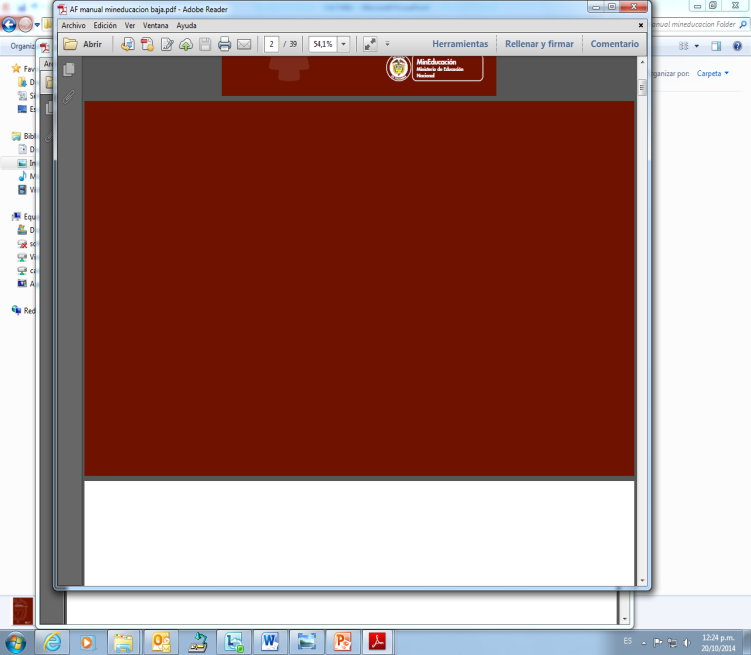 Líneas de trabajo principales Viceministerio de EPBM
2017-2018
Liberación de nuevas aplicaciones.
Nuevo EVI: Evaluación para las tarifas de Establecimientos Educativos privados.
Nuevo SIGCE: Sistema de Gestión Calidad Educativa.
Convivencia Escolar.
Servicio Web – SIMAT.
Servicio Web – SINEB.
Sostenibilidad y mejora de aplicaciones.
SIPI (Sistema de Información Primera Infancia).
SSNN (Seguimiento Niño a Niño).
SIMAT (Sistema de Matricula), SIMAT- BI.
SIMPADE (Sistema de Monitoreo y Prevención de la Deserción Escolar).
SINEB (Sistema de Información Nacional de Educación Básica), SINEB-BI, SINEB-Cargues.
SIPTA (Sistema de Información Programa Todos a Aprender).
Convalidaciones de Educación Básica y Media.
Orientación Socio Ocupacional.
CIER (Censo de Infraestructura Educativa Regional).
Banco de la Excelencia - Docentes.
SIFSE (Sistema de Información Fondos de Servicios Educativos).
Concurso Nacional de Cuento.
Foro Educativo Nacional.
Líneas de trabajo principales Viceministerio Educación Superior
2017-2018
Liberación de nuevas aplicaciones.
Legalización de Títulos de Educación Superior.
Convocatorias Superior.
Nuevo SPADIES (Sistema Prevención y Análisis de la Deserción en Instituciones de Educación Superior).
Admisión Única (Centralización de admisiones en Instituciones de Educación Superior Públicas.
Sostenibilidad y mejora de aplicaciones.
SACES (Sistema de Aseguramiento de la Calidad Educación Superior).
SNIES – HECAA (Herramienta de Cargue para Instituciones de Educación Superior).
SIET (Sistema de Información Educación para el Trabajo y Desarrollo Humano).
VUMEN (Ventanilla única trámites Ministerio) – Reformas Estatutarias.
VUMEN (Ventanilla única trámites Ministerio) – Inscripción de Rectores.
Convalidaciones de Superior (Definición por parte de área misional de los requerimientos del nuevo modelo y los recursos financieros).
¡Gracias!